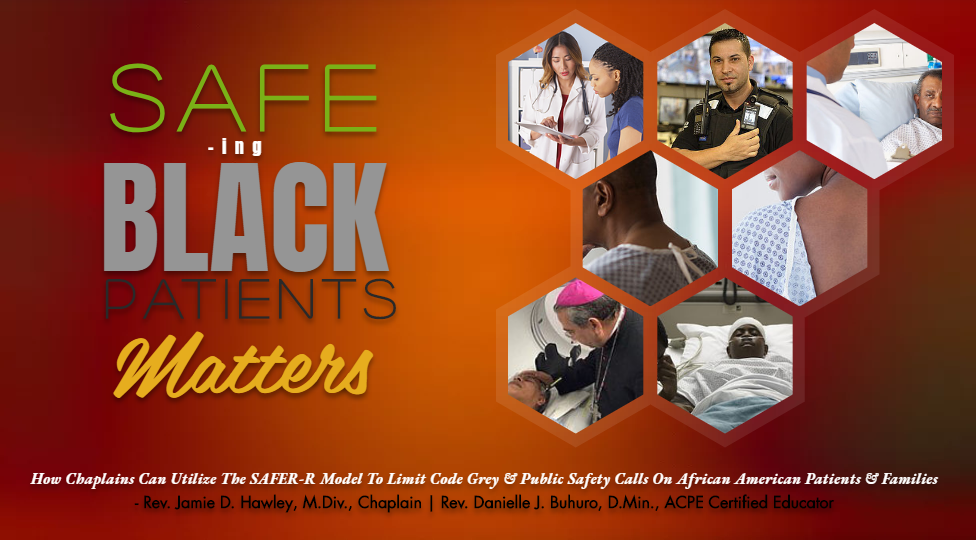 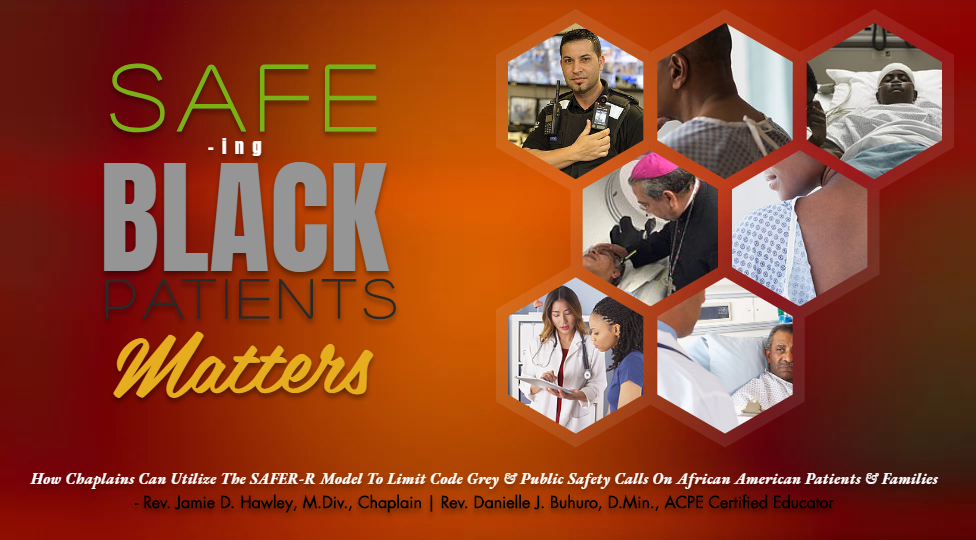 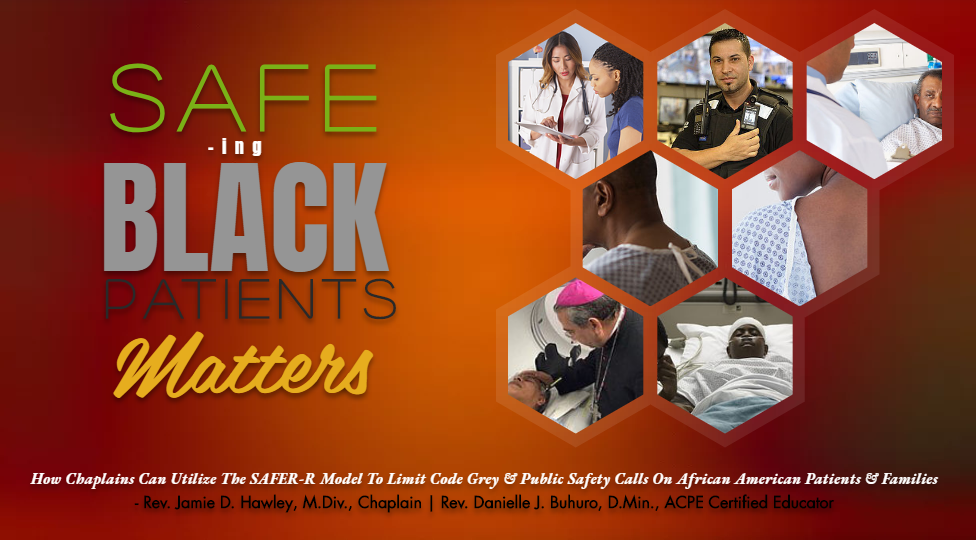 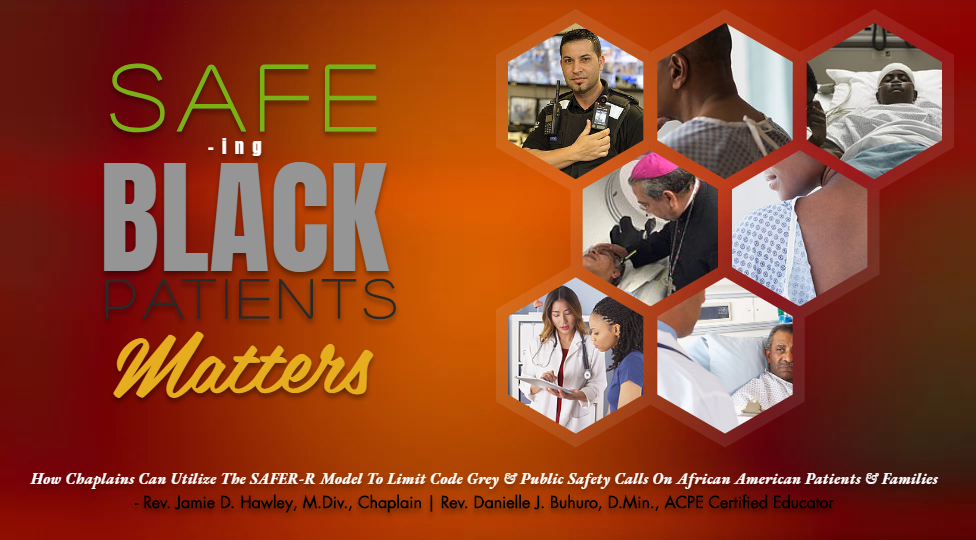 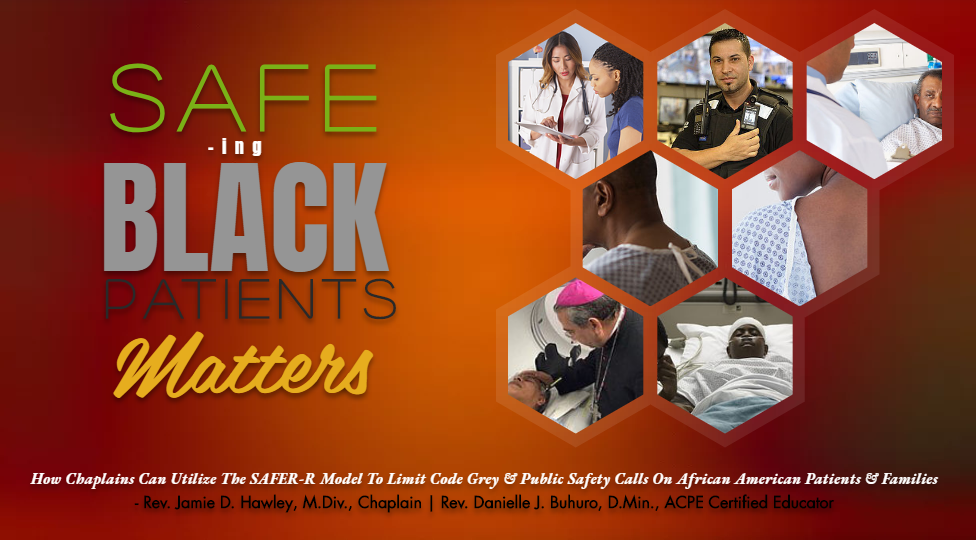 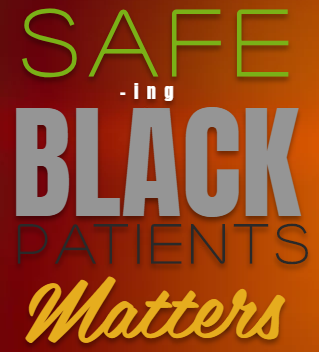 Visiting Black Patients:Racial Disparities in Security Standby Requests
Background 
Structural inequalities exist within healthcare 
This is the first study of race disparities in hospital security standby request (security being called for a present, imminent, or perceived incident/threat
Persistent and accumulated micro-aggressions and macro-aggressions over the life course impedes quality of care and medical outcomes.
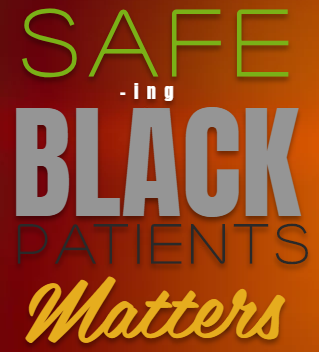 Visiting Black Patients:Racial Disparities in Security Standby Requests
The Tale of Two Patients

Same hospital 
Same night 
Same floor/unit
Same staff 
Both actively dying 
2 different responses
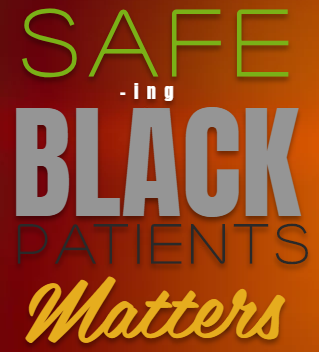 Visiting Black Patients:Racial Disparities in Security Standby Requests
What We Did 
Case Study and data analysis of a quartenary care Midwestern teaching hospital with IRB approval
Case Study:  hospital chaplain observed security was called more for Blacks/visitors than for Whites/visitors.
Retrospective study of hospital security dispatch information using unique hospital database containing security dispatch information (since inception in 2006 through June 30, 2014)
Analysis of patient location for SSRs from early 2013 to June 30, 2014
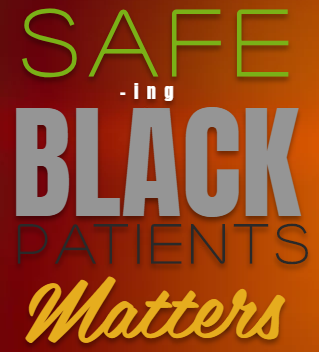 Visiting Black Patients:Racial Disparities in Security Standby Requests
What We Found
Blacks represent 12% of the hospital population, they/visitors were more than twice as likely (p<.0001) to have a SSR generated (N=275; 27%)  when compared to visitors of both White and other (i.e. race unknown) patients (N=106; 10%) combined (p<.0001).
56% of the SSRs were for females and their visitors.
50.7% were for the youngest patients (i.e., <21 years old) and their visitors.
SSRs most often occurred for Whites (N=642; 63%) and their visitors, less than their expected representation in the population.
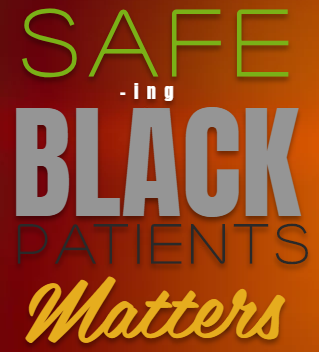 Visiting Black Patients:Racial Disparities in Security Standby Requests
Jamie D. Hawley 
jdhawley4896@gmail.com
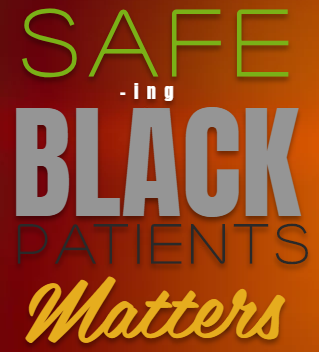 “If They’re Black, Call 911 First:Addressing Biased Illogical Paranoia& ‘Personal Racism Valets’
Questionable Incidents….
Lolade Siyonbola – African American @Yale
Sleeping in a dormitory while Black.
Three teenagers – African Americans @Nordstrom Rack
Shopping while Black.
Three adults – African Americans @AirBnB in Rialto, California
Renting an AirBnB while Black.
Rashon Nelson and Donte Robinson
Sitting in Starbucks while Black.
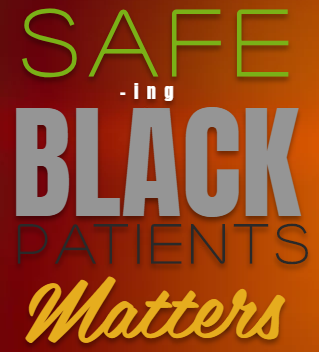 When Threats Occur….
What does ‘threat’ mean?
A feeling that a person experiences when he or she believes that another person is likely to inflict pain, injury, damage or danger to his or her survival.
What one perceives as a threat is based primarily on that person’s emotional state and less about the actual actions of the other person who is being perceived as the oppressor. 
One’s mental alarm bell (“amygdala”) looks for bad news and stores them in memory quicker than positive life events, creating distrust and pessimism in personal and professional relationships.
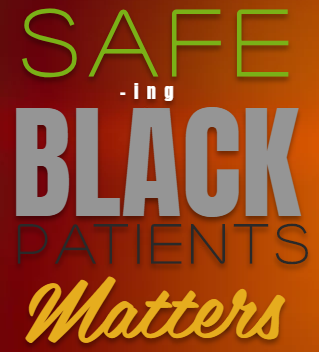 Threatened Feelings: Reality or Imaginary?
When Threats are Reality….
They are based on ‘Unbiased Social Historical Data’. 
Example: African Enslavement in the United States (1619 to 1865) 
When Threats are Imaginary….
They are based on ‘Biased Illogical Paranoia’.
Example: Darren Wilson said of shooting to death African American teen Micheal Brown, “It looked like a demon”.
Example: Dylann Roof said of shooting to death 9 African American churchgoers, “Something had to be done to stop African American males from continuously raping European American women on a daily basis throughout the country.”
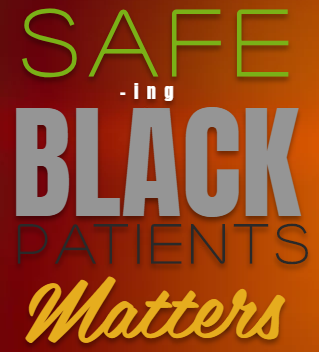 Addressing Non-African Americans ‘Illogical Biased Paranoia’
Understand Impact of Race When Blacks Call 911
Police take longer to physically respond
Police perceive African American caller with suspicion
Understand Impact of Race When Non-African Americans Call 911
Jason Johnson: “Ultimate problem is some white people see the police as their ‘personal racism valets’.”
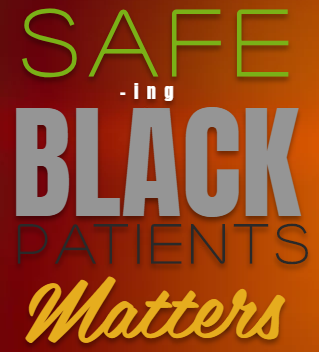 Addressing Non-African Americans ‘Illogical Biased Paranoia’ cont….
Education on Authentic Stats on Race & Violence 
CDC: “Violence is highest in predominantly non-African American communities.”
CDC: “Non-African Americans are safest in predominantly African American communities.”
Accountability of Family & Friends Who Make Calls
Criminal/Punitive Legislation of Callers
Reflection on Mission/Purpose of Calling 911
Before one picks up the phone to call 911, ask self why?
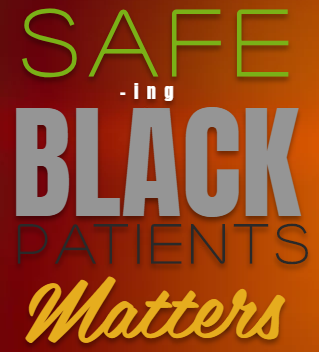 Understanding the Cultural Parallel
Calling Public Safety/Code Grey in Hospital & Calling 911 in Community
How do our country’s current culture impact hospital policies?
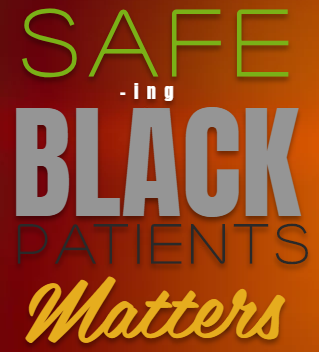 SAFER-R As a Pastoral Care Model for African American Patients & Families
Stabilization of the Situation or Response
Acknowledgement of the Crisis
Facilitation of Understanding
Encourage Effective Coping Skills
Resources Available or Recommendations?
Referral Necessary?
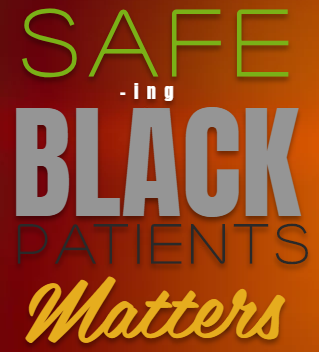 Stabilization of the Situation or Response
Assess impact of immediate environment on person in crisis.
Build trust relationship on anything you hold in common.
Ministry of presence – message of acceptance and hope.
“This seems really hard, how can I help?”; “What can I do for now that might be of assistance?”; “What do you need right now?”; “You look like your having a hard time, how can I be of assistance?”
Psychological distance through interactions of walking together or getting them water or coffee.
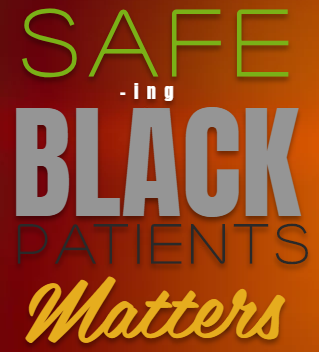 Acknowledgement of the Crisis
Asking “What happened” to create the crisis situation? Listen attentively!
“Can you tell me what happened?”; “What can you tell me about what happened?” 
Listen for the concrete specifics of how the person feels, “spiritual injury”.
Use empathetic, reflective responses. Enter into their thoughts & feelings.
 “How are you doing now?” Look for “spiritual injury”. Be tolerant of silence!
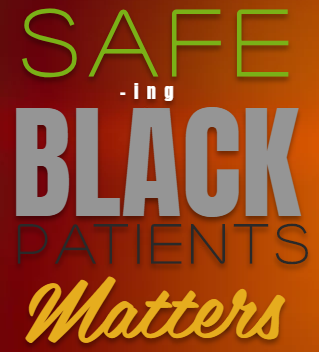 Facilitation of Understanding
Validate their cry or injury. Focus on the specifics of how the person feels.
Use Paraphrasing and Mirror Techniques
Symptoms are basically “normal” reactions to an extraordinarily stressful event.
Dispel myths of vulnerability, weakness, or going crazy. Attribute reactions to situation, not personal weakness.
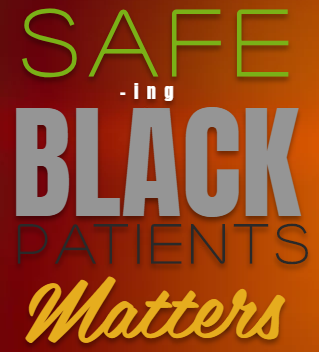 Encourage Effective Coping Skills
Most active stage for Interventionist: psychological or behavioral interventions. 
Self-curing abilities of individual
Support person in exploring their own coping, and questions: What caused this crisis to occur? What personal meaning does this event now have for the person in crisis? What can be done to control this crisis event?
Recognition of some beneficial outcome. Recognition of personal recovery rate as exceptional compared to others.
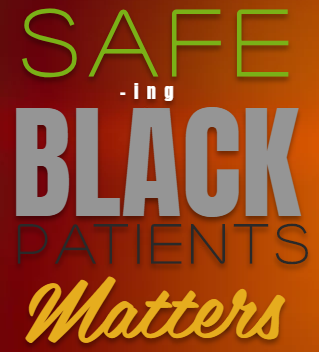 Encourage Effective Coping Skills cont….
Pastoral Interventions: Ministry of presence, Faith, scriptural insight, interpretation, prayer, belief in divinity, atonement, and forgiveness. Don’t proselytize or debate.
Delay any impulsive changes. Belief in/encouragement of the person can make a difference.
Questions of theodicy may be evidence of core Faith disruption. May not “solve” the problem in moment of crisis.
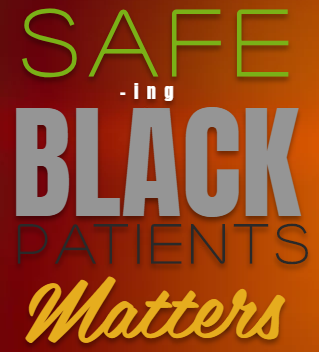 Resources, Recommendations & Referrals
Therapy, Counseling, etc.
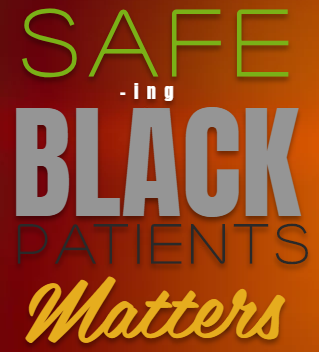 Questions/Responses….
Open Reflection